CS 5323
Intrusion Detection Evaluation

Prof. Ravi Sandhu
Executive Director and Endowed Chair

Lecture 12

ravi.utsa@gmail.com
www.profsandhu.com
Milenkoski, A., Vieira, M., Kounev, S., Avritzer, A. and Payne, B.D., 2015. Evaluating computer intrusion detection systems: A survey of common practices. ACM Computing Surveys (CSUR), 48(1), p.12.
1
© Ravi  Sandhu
World-Leading Research with Real-World Impact!
IDS Categorization
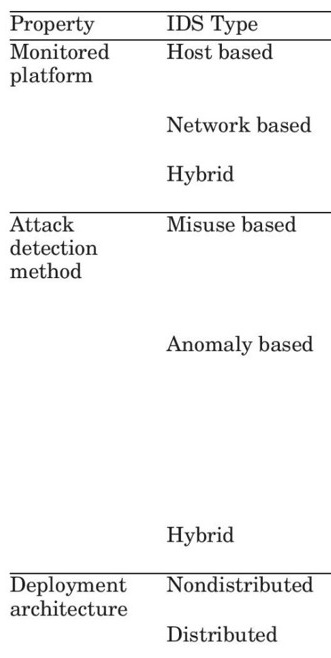 Milenkoski, A., Vieira, M., Kounev, S., Avritzer, A. and Payne, B.D., 2015. Evaluating computer intrusion detection systems: A survey of common practices. ACM Computing Surveys (CSUR), 48(1), p.12.
Table 1
2
© Ravi  Sandhu
World-Leading Research with Real-World Impact!
IDS Categorization
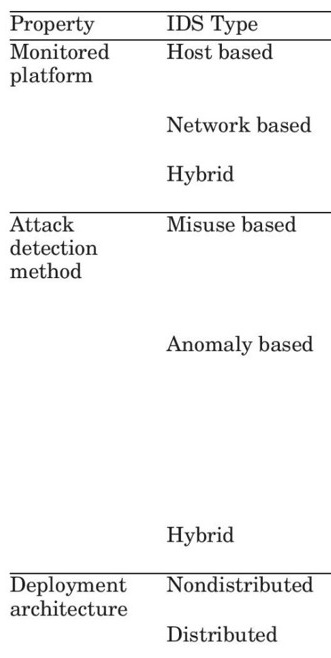 Milenkoski, A., Vieira, M., Kounev, S., Avritzer, A. and Payne, B.D., 2015. Evaluating computer intrusion detection systems: A survey of common practices. ACM Computing Surveys (CSUR), 48(1), p.12.
Table 1
3
© Ravi  Sandhu
World-Leading Research with Real-World Impact!
Design Space
Workloads
Metrics
Measurement methodology
4
© Ravi  Sandhu
World-Leading Research with Real-World Impact!
Workloads
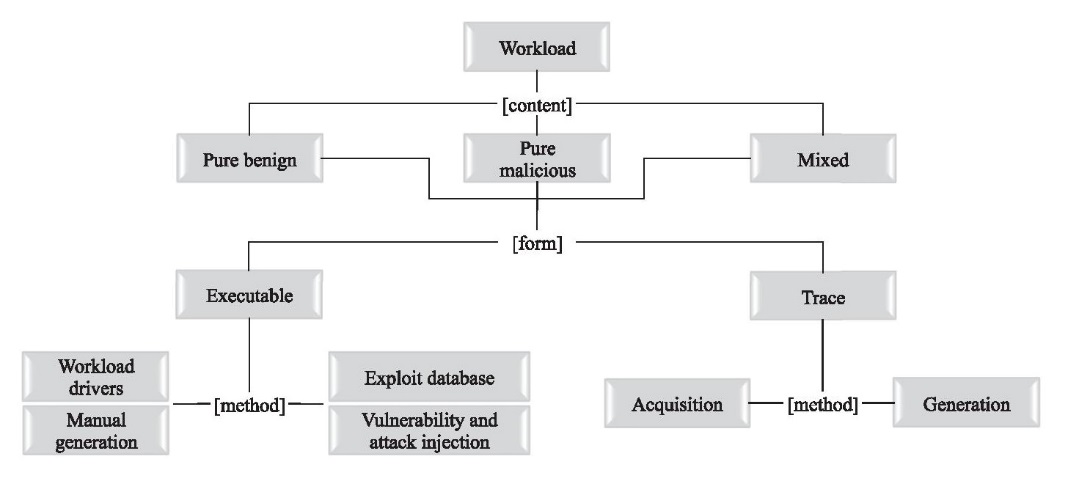 Milenkoski, A., Vieira, M., Kounev, S., Avritzer, A. and Payne, B.D., 2015. Evaluating computer intrusion detection systems: A survey of common practices. ACM Computing Surveys (CSUR), 48(1), p.12.
Figure 1
5
© Ravi  Sandhu
World-Leading Research with Real-World Impact!
Workloads
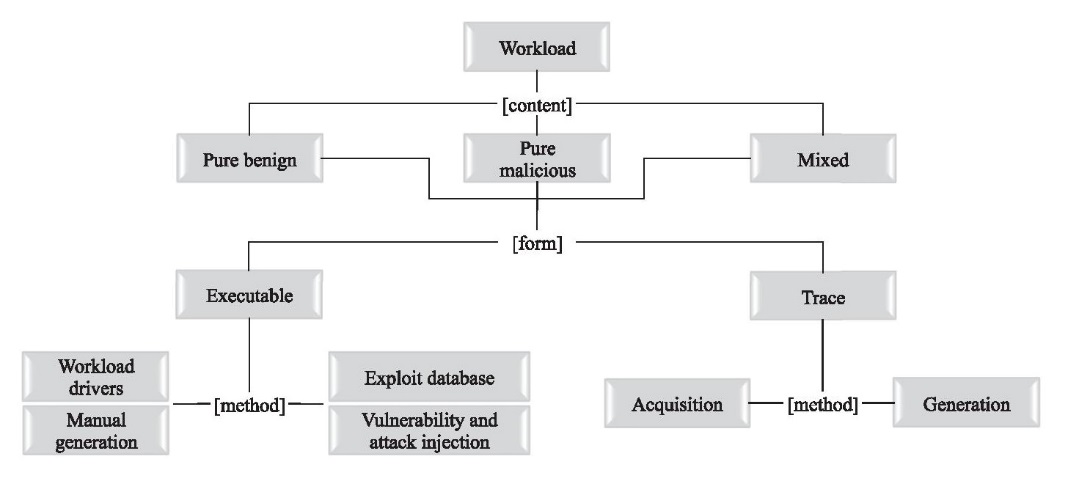 Table III and IV
Table II
Table V
Figure 2
Publicly available traces
DARPA 98, 99, 00
KDD 99 (derivative)

Symantec onsite testing
Milenkoski, A., Vieira, M., Kounev, S., Avritzer, A. and Payne, B.D., 2015. Evaluating computer intrusion detection systems: A survey of common practices. ACM Computing Surveys (CSUR), 48(1), p.12.
Figure 1
6
© Ravi  Sandhu
World-Leading Research with Real-World Impact!
Vulnerability and Attack Injection
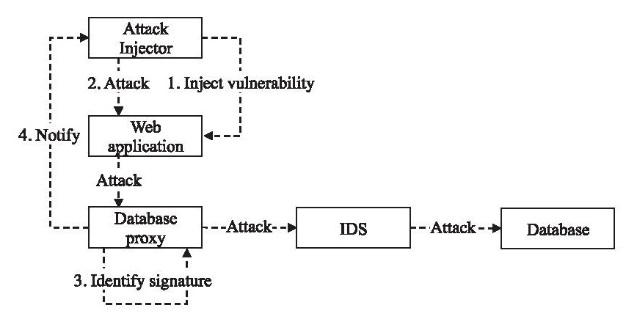 Milenkoski, A., Vieira, M., Kounev, S., Avritzer, A. and Payne, B.D., 2015. Evaluating computer intrusion detection systems: A survey of common practices. ACM Computing Surveys (CSUR), 48(1), p.12.
Figure 2
7
© Ravi  Sandhu
World-Leading Research with Real-World Impact!
Honeypots
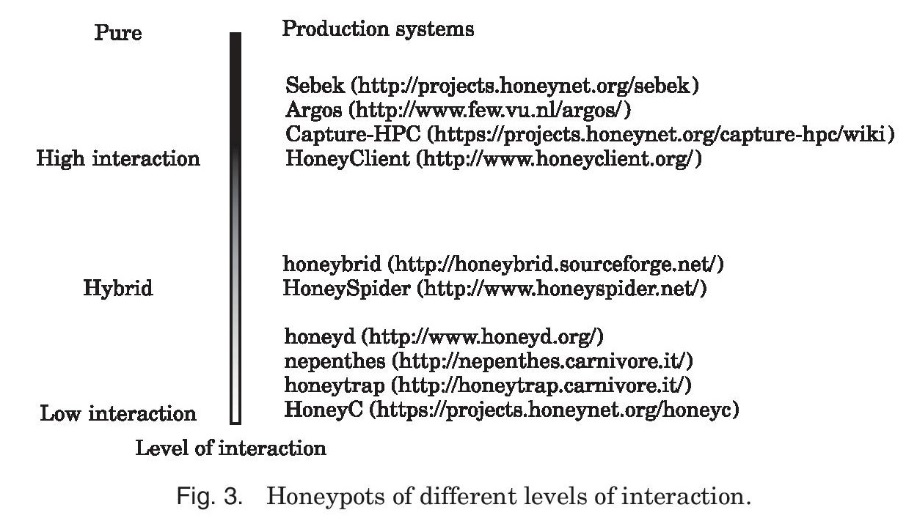 Milenkoski, A., Vieira, M., Kounev, S., Avritzer, A. and Payne, B.D., 2015. Evaluating computer intrusion detection systems: A survey of common practices. ACM Computing Surveys (CSUR), 48(1), p.12.
Figure 3
8
© Ravi  Sandhu
World-Leading Research with Real-World Impact!
Metrics
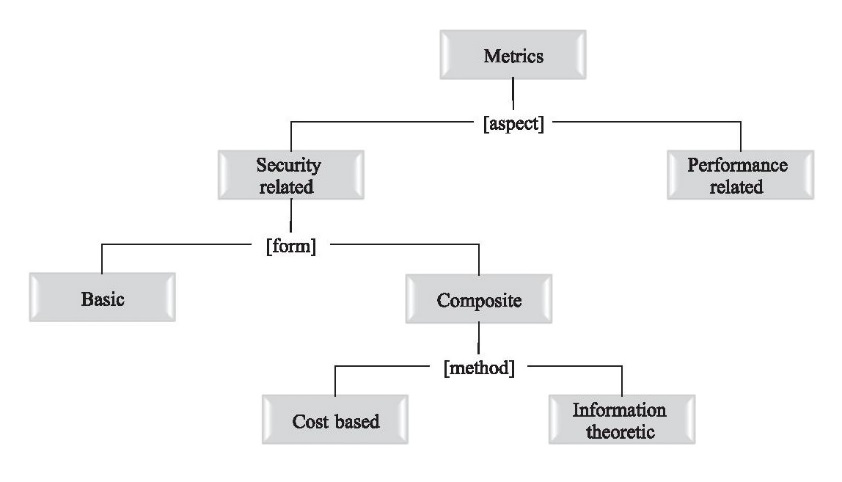 Not discussed
in lecture
Milenkoski, A., Vieira, M., Kounev, S., Avritzer, A. and Payne, B.D., 2015. Evaluating computer intrusion detection systems: A survey of common practices. ACM Computing Surveys (CSUR), 48(1), p.12.
Figure 4
9
© Ravi  Sandhu
World-Leading Research with Real-World Impact!
Metrics: Basic
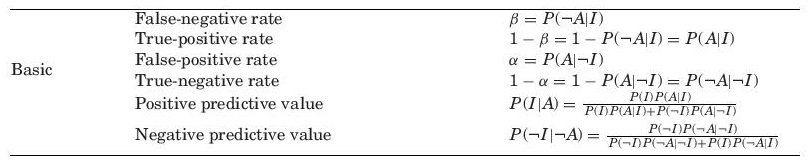 Dependent on
base rate
Milenkoski, A., Vieira, M., Kounev, S., Avritzer, A. and Payne, B.D., 2015. Evaluating computer intrusion detection systems: A survey of common practices. ACM Computing Surveys (CSUR), 48(1), p.12.
Figure 4
10
© Ravi  Sandhu
World-Leading Research with Real-World Impact!
Receiver Operating Curve (ROC)
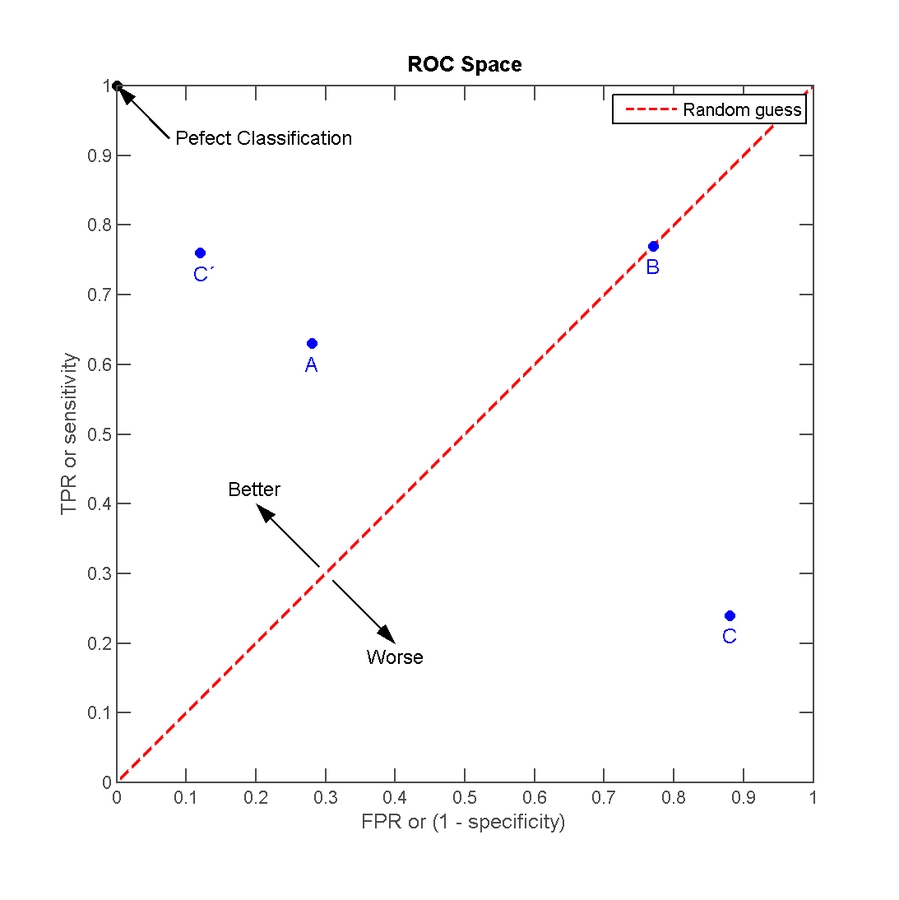 https://en.wikipedia.org/wiki/Receiver_operating_characteristic
11
© Ravi  Sandhu
World-Leading Research with Real-World Impact!
Zero Reference Curve (ZRC)
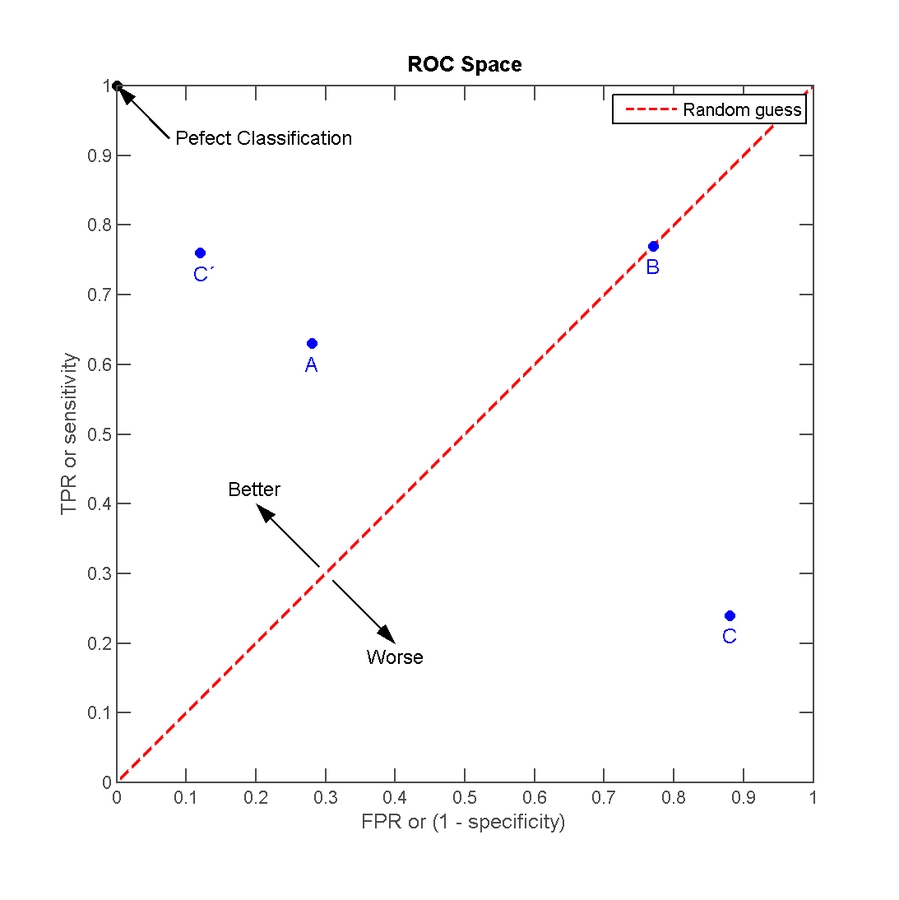 https://en.wikipedia.org/wiki/Receiver_operating_characteristic
12
© Ravi  Sandhu
World-Leading Research with Real-World Impact!
ROC Limitations
Intrusion detection is not a binary yes/no problem
Unit of measurement is ambiguous
Flow versus packet
Does not account for base rate P(I)
13
© Ravi  Sandhu
World-Leading Research with Real-World Impact!
Receiver Operating Curve (ROC)
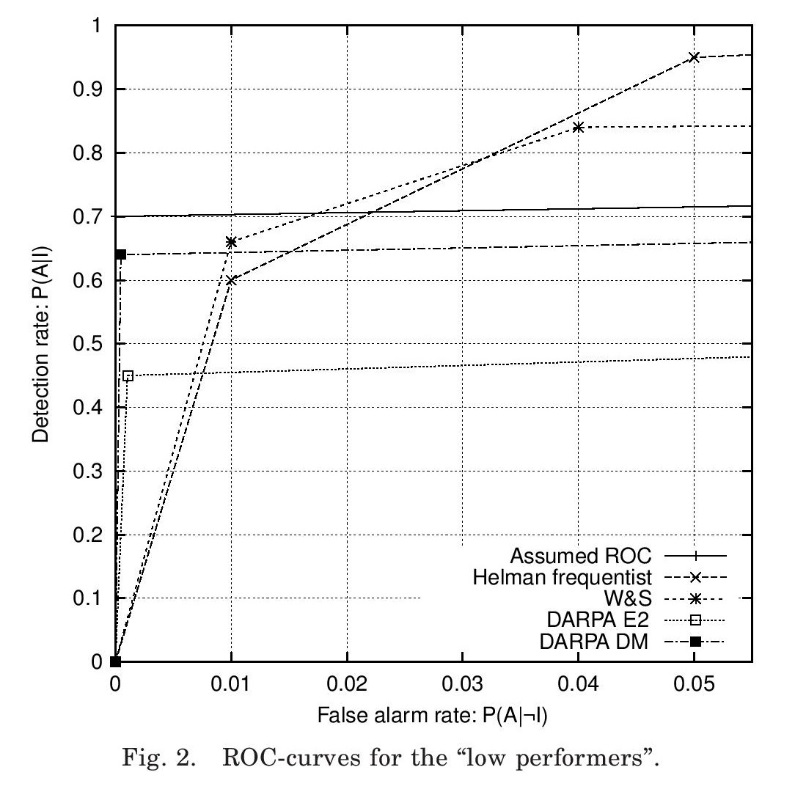 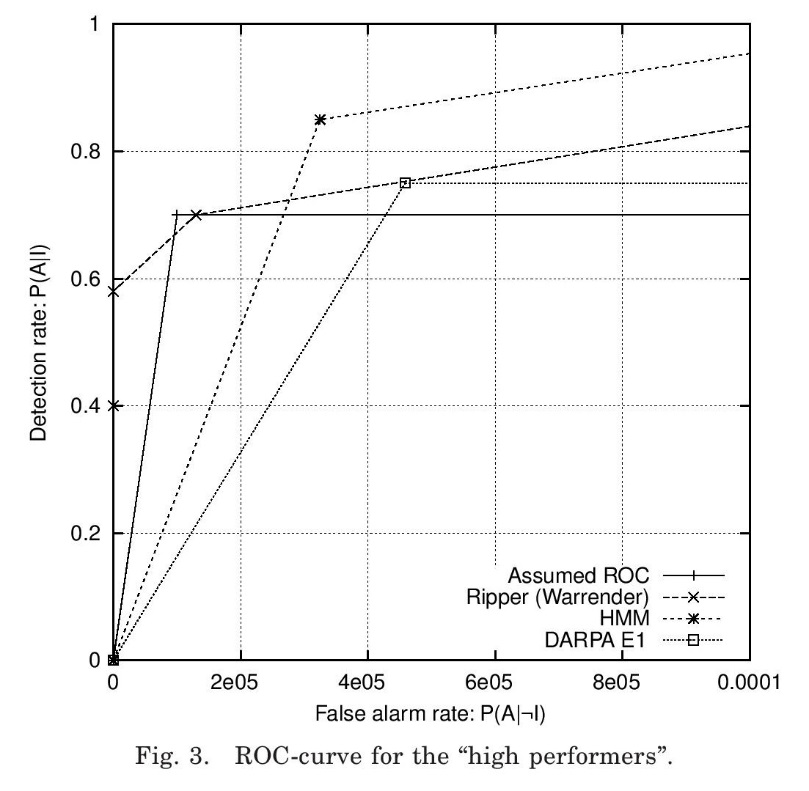 Assumed ROC: fixes 1 point, 0.7 Detection rate, 0.00001 False alarm rate
Others are reported results from literature
All anomaly detectors are in Fig 2
Axelsson, Stefan. The base-rate fallacy and the difficulty of intrusion detection. ACM Transactions on Information and System Security (TISSEC) 3, no. 3 (2000): 186-205.
Figures 2 and 3
14
© Ravi  Sandhu
World-Leading Research with Real-World Impact!
Intrusion Detection Effectiveness
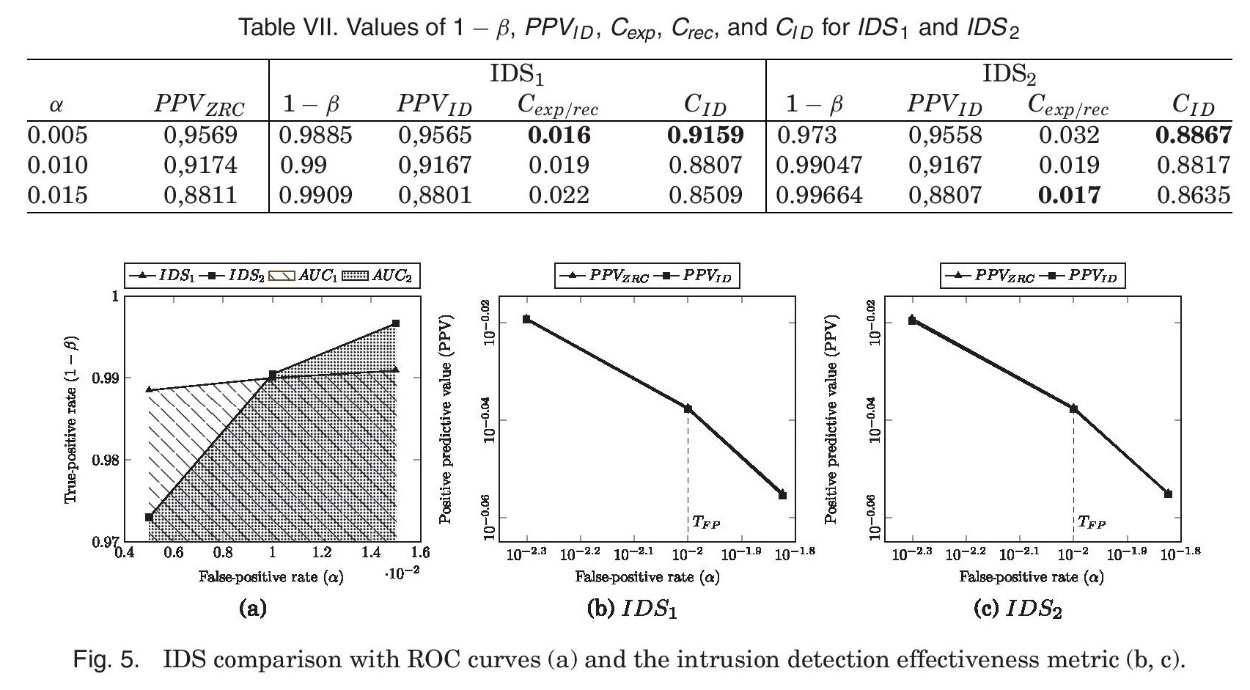 Milenkoski, A., Vieira, M., Kounev, S., Avritzer, A. and Payne, B.D., 2015. Evaluating computer intrusion detection systems: A survey of common practices. ACM Computing Surveys (CSUR), 48(1), p.12.
15
© Ravi  Sandhu
World-Leading Research with Real-World Impact!
Intrusion Detection Effectiveness
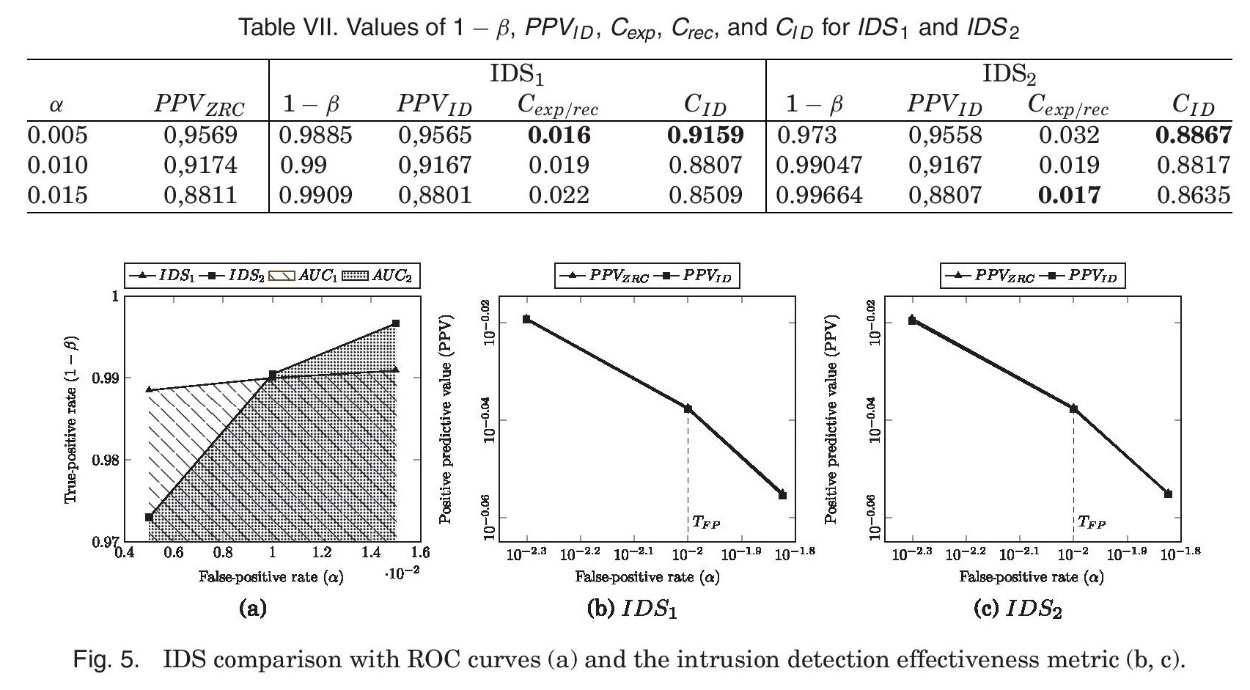 ZRC
Compare area 
under ROC curve
Milenkoski, A., Vieira, M., Kounev, S., Avritzer, A. and Payne, B.D., 2015. Evaluating computer intrusion detection systems: A survey of common practices. ACM Computing Surveys (CSUR), 48(1), p.12.
16
© Ravi  Sandhu
World-Leading Research with Real-World Impact!
Intrusion Detection Effectiveness
Assumes Base rate, P(I) = 0.1
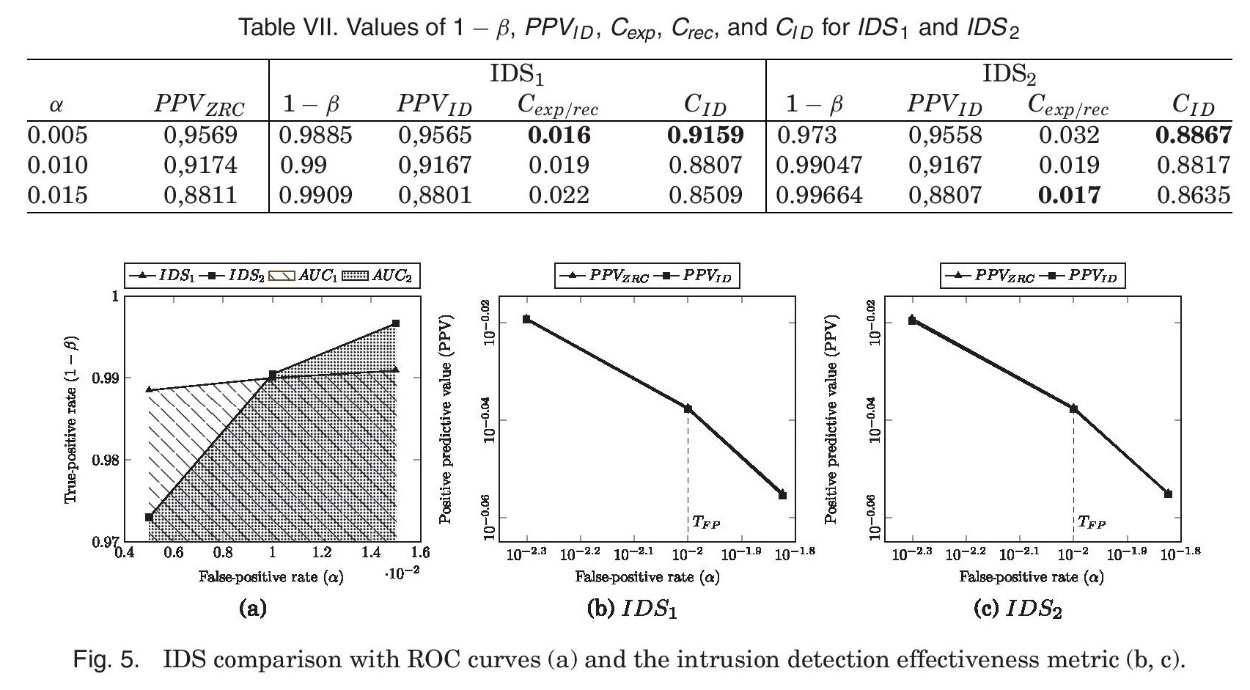 ZRC
Compare area 
under ROC curve
TFP: max acceptable false positive rate
Compare area difference between 
PPVZRC and PPVIDS up to TFP
Milenkoski, A., Vieira, M., Kounev, S., Avritzer, A. and Payne, B.D., 2015. Evaluating computer intrusion detection systems: A survey of common practices. ACM Computing Surveys (CSUR), 48(1), p.12.
17
© Ravi  Sandhu
World-Leading Research with Real-World Impact!
Metrics: Cost-Based
These p1 p2 p3 are different, apply to false alert filter
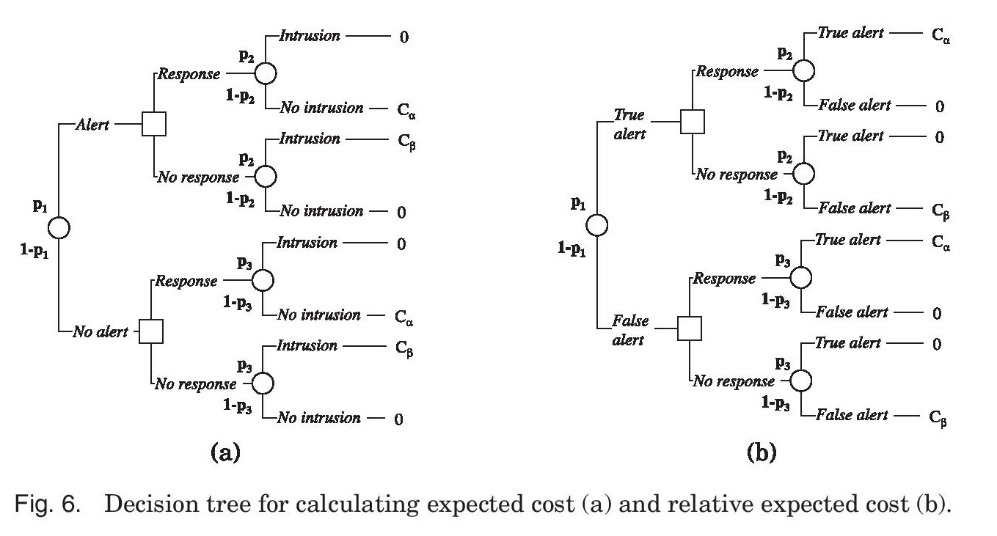 Cα: cost of false positive
Cβ: cost of false negative
C = Cβ/Cα

p1 = P(A)
p2 = P(I|A)
p3 = P(I|¬A)
Cexp = Min(CβB,(1-α)(1-B)) + Min(C(1-β)B,α(1-B))

Crec = CβB + α(1-B)
Milenkoski, A., Vieira, M., Kounev, S., Avritzer, A. and Payne, B.D., 2015. Evaluating computer intrusion detection systems: A survey of common practices. ACM Computing Surveys (CSUR), 48(1), p.12.
Figure 6
18
© Ravi  Sandhu
World-Leading Research with Real-World Impact!
Metrics: Cost-Based
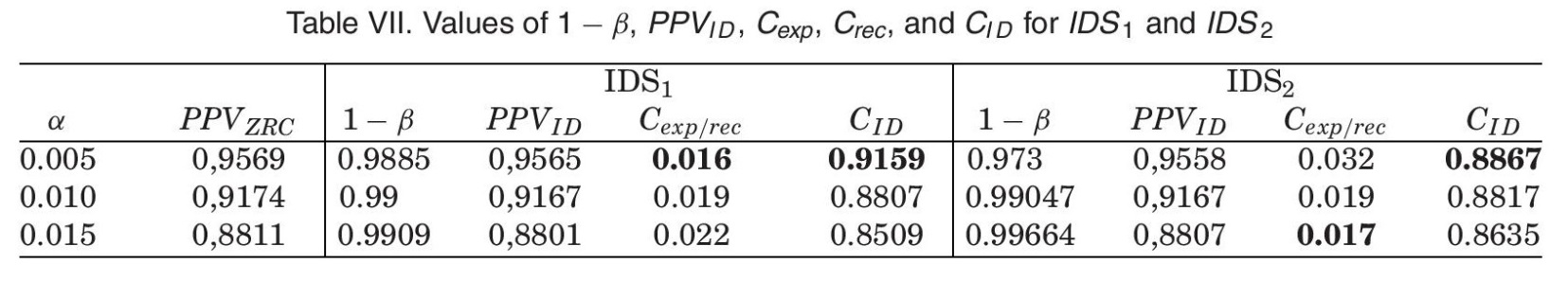 Assumptions:
B = 0.1
C = 10
α, β same for
base IDS and
its false alarm
filter
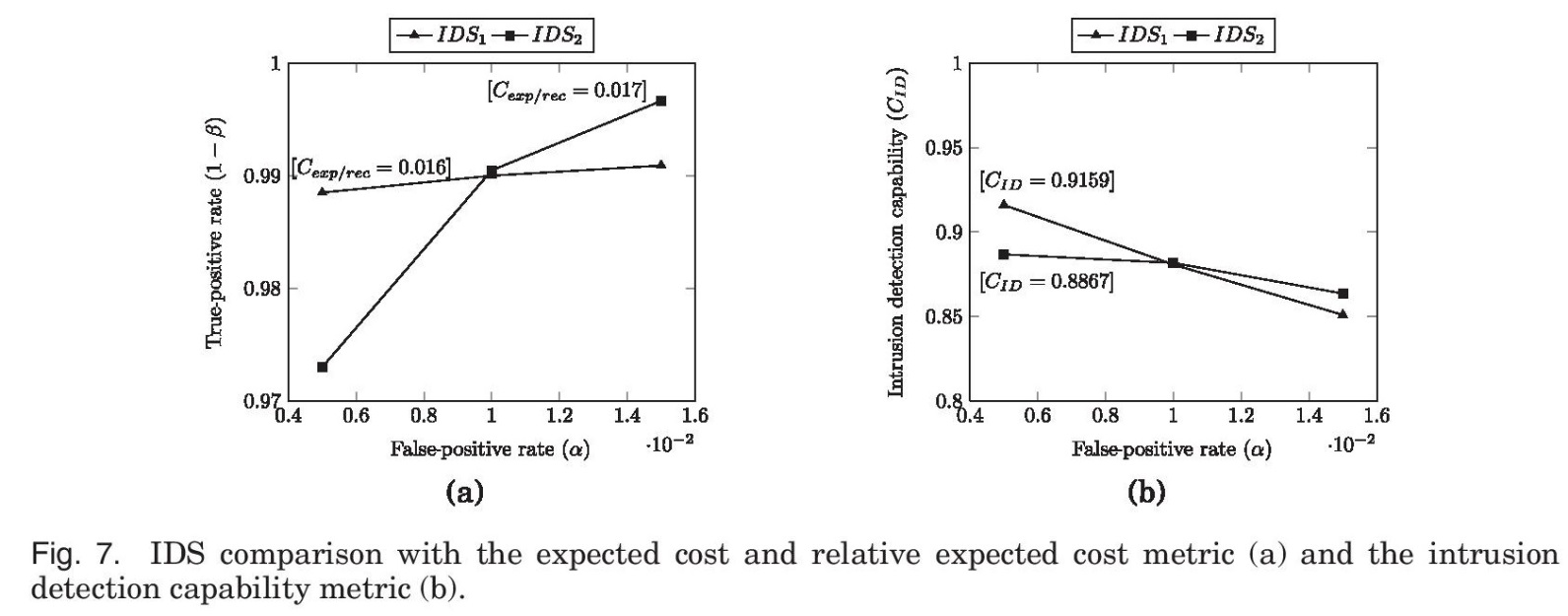 Milenkoski, A., Vieira, M., Kounev, S., Avritzer, A. and Payne, B.D., 2015. Evaluating computer intrusion detection systems: A survey of common practices. ACM Computing Surveys (CSUR), 48(1), p.12.
19
© Ravi  Sandhu
World-Leading Research with Real-World Impact!
Measurement Methodology
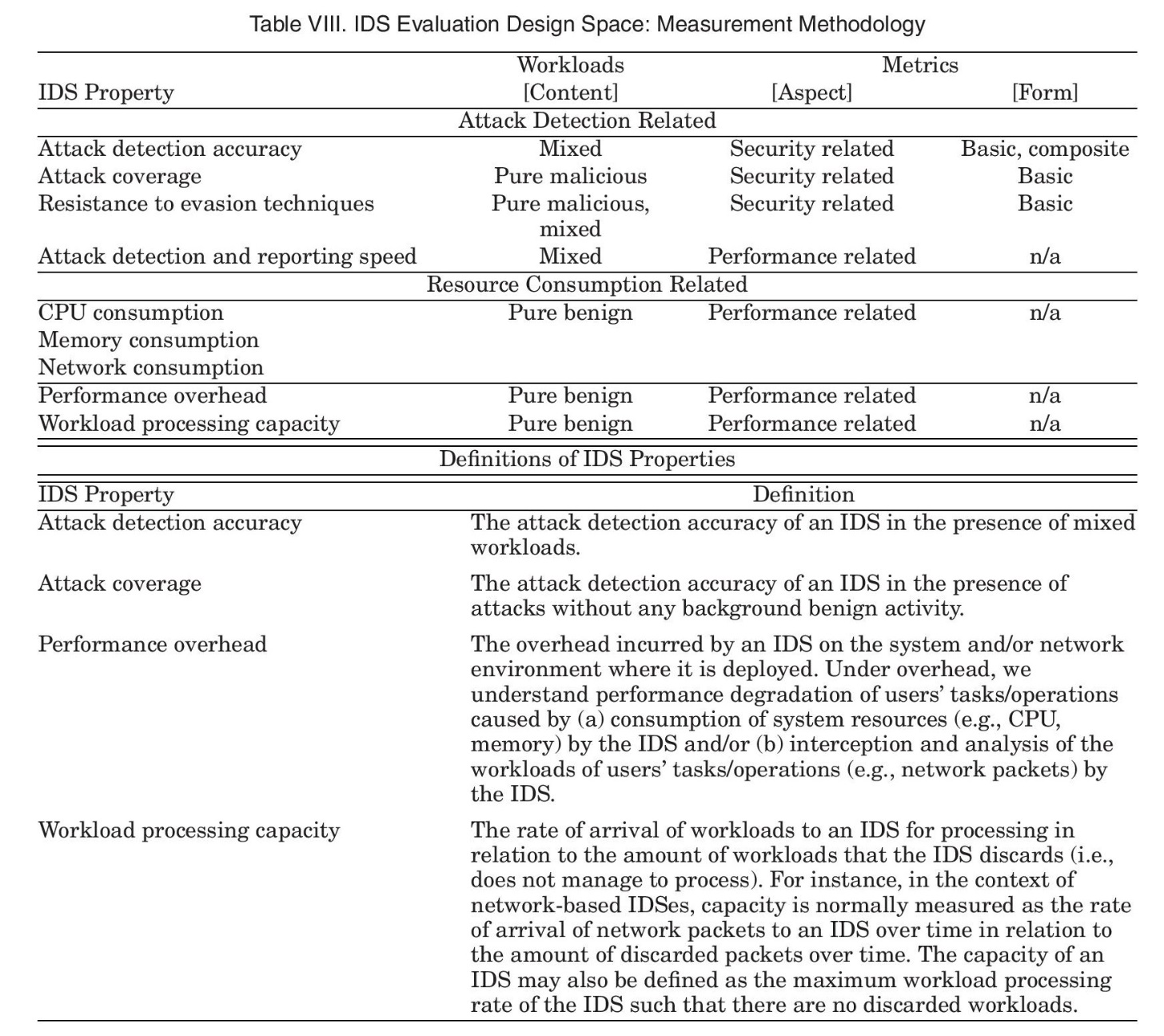 Milenkoski, A., Vieira, M., Kounev, S., Avritzer, A. and Payne, B.D., 2015. Evaluating computer intrusion detection systems: A survey of common practices. ACM Computing Surveys (CSUR), 48(1), p.12.
20
© Ravi  Sandhu
World-Leading Research with Real-World Impact!
Case Study: Snort
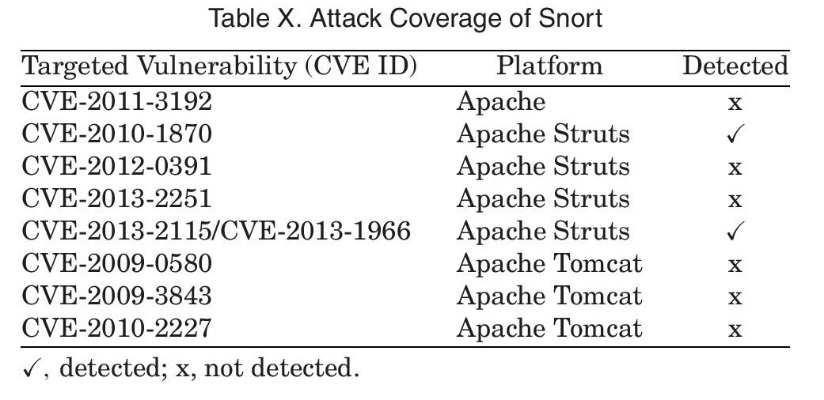 True positive rate = 2/8 = 0.25
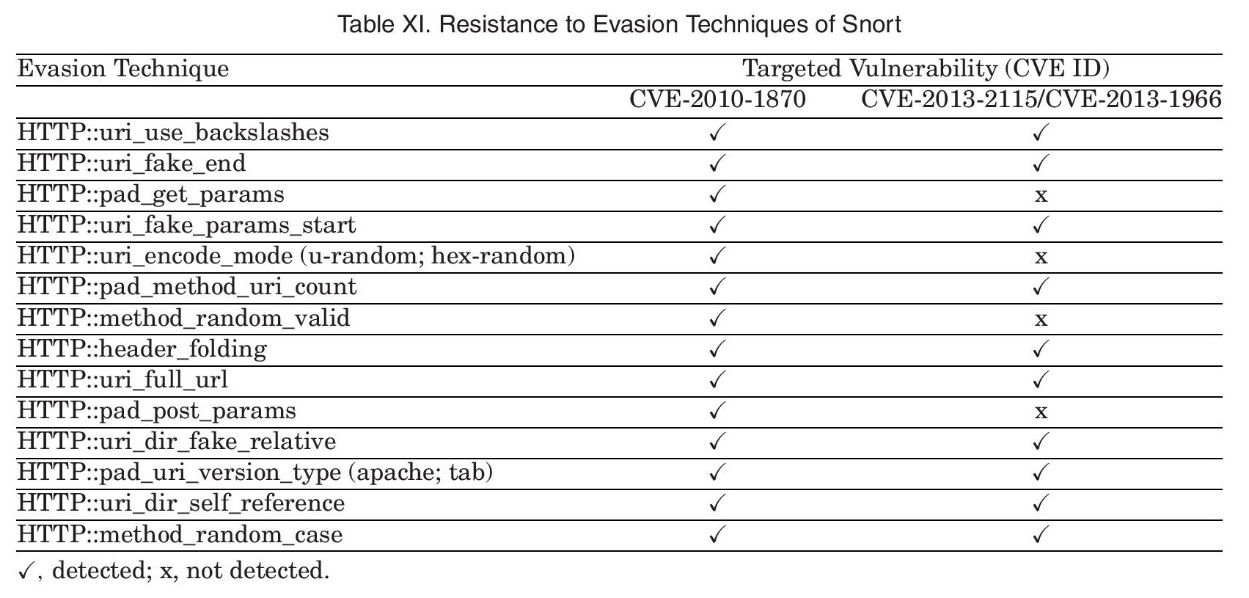 True positive rate = 24/28 = 0.85
Milenkoski, A., Vieira, M., Kounev, S., Avritzer, A. and Payne, B.D., 2015. Evaluating computer intrusion detection systems: A survey of common practices. ACM Computing Surveys (CSUR), 48(1), p.12.
21
© Ravi  Sandhu
World-Leading Research with Real-World Impact!
Case Study: Snort
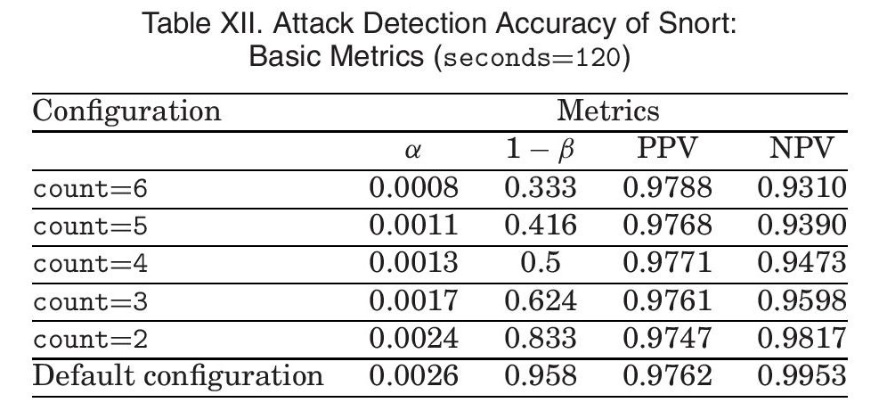 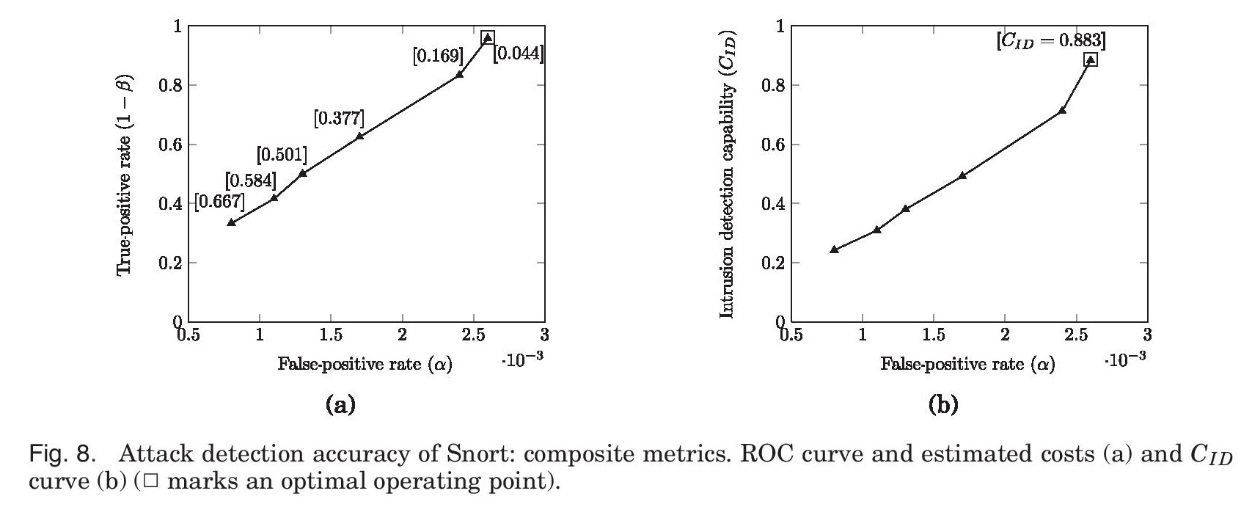 Milenkoski, A., Vieira, M., Kounev, S., Avritzer, A. and Payne, B.D., 2015. Evaluating computer intrusion detection systems: A survey of common practices. ACM Computing Surveys (CSUR), 48(1), p.12.
22
© Ravi  Sandhu
World-Leading Research with Real-World Impact!
Case Study: Snort
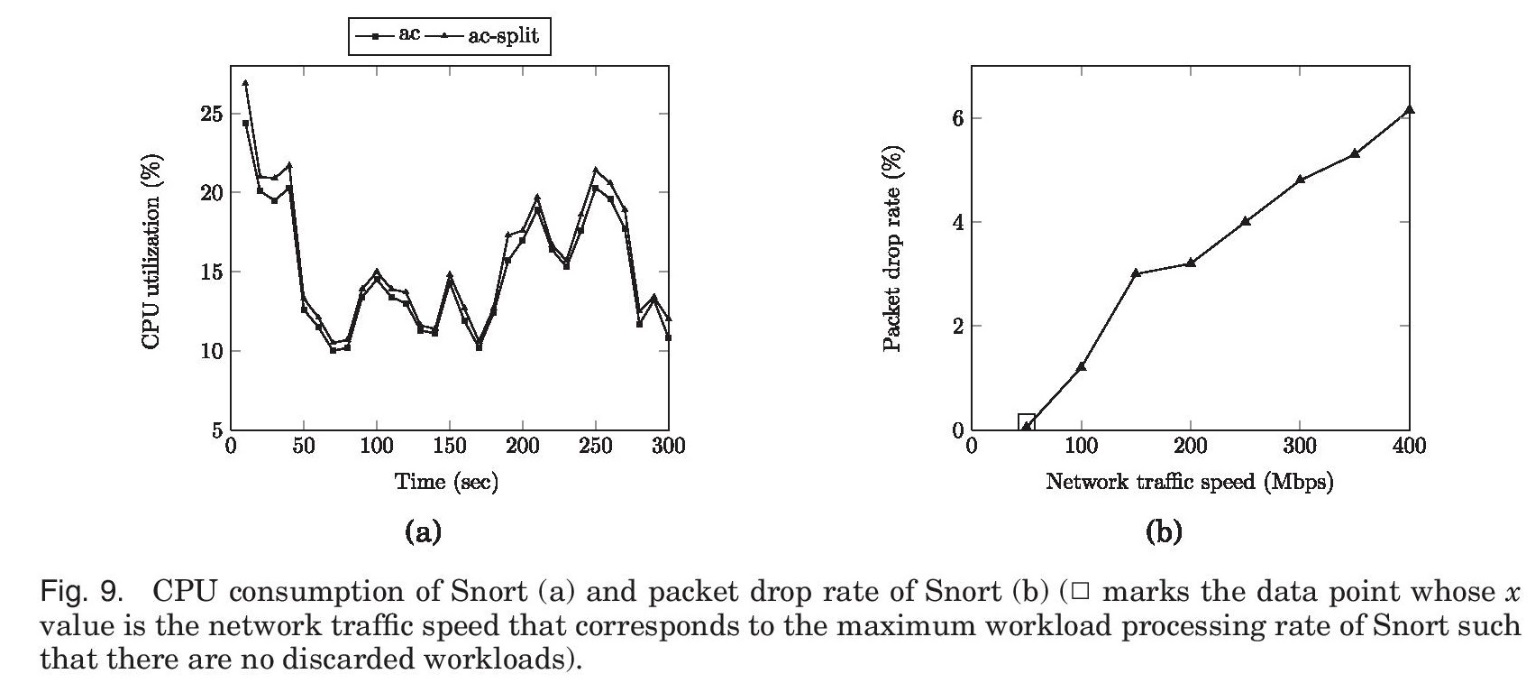 Milenkoski, A., Vieira, M., Kounev, S., Avritzer, A. and Payne, B.D., 2015. Evaluating computer intrusion detection systems: A survey of common practices. ACM Computing Surveys (CSUR), 48(1), p.12.
23
© Ravi  Sandhu
World-Leading Research with Real-World Impact!
Measurement Methodology
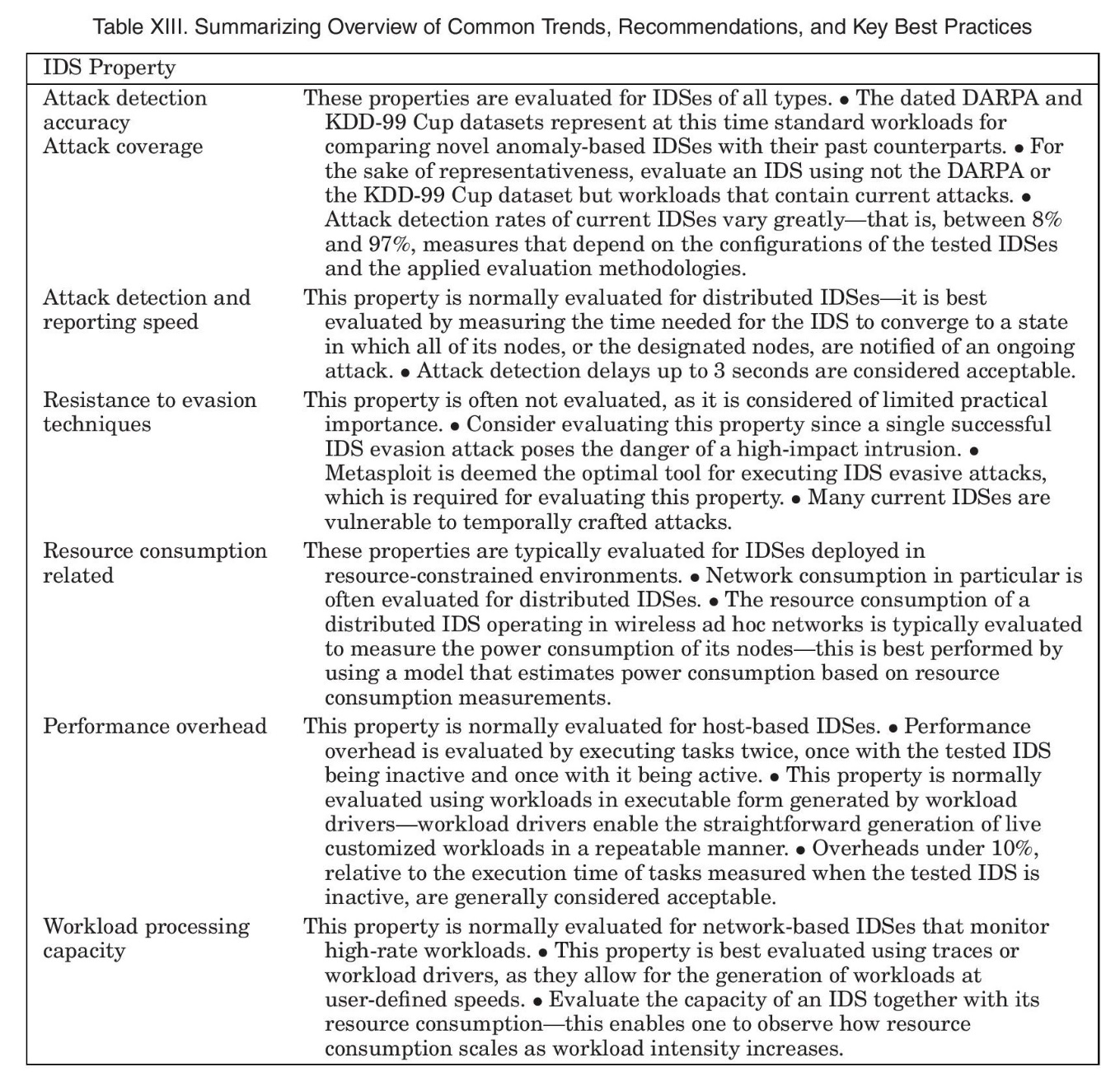 Milenkoski, A., Vieira, M., Kounev, S., Avritzer, A. and Payne, B.D., 2015. Evaluating computer intrusion detection systems: A survey of common practices. ACM Computing Surveys (CSUR), 48(1), p.12.
24
© Ravi  Sandhu
World-Leading Research with Real-World Impact!
Future Directions
High speed IDSs
IDSs for virtualized environments (e.g., cloud)
IDSs for detecting APTs (advanced persistent threats)
IDSs for detecting zero day attacks
25
© Ravi  Sandhu
World-Leading Research with Real-World Impact!